Lecture 37Nuclear magnetic resonance
Nuclear magnetic resonance
The use of NMR in chemical research was pioneered by Herbert S. Gutowski of Department of Chemistry, University of Illinois, who established the relationship between chemical shifts and molecular structures. He also discovered spin-spin coupling.
Foundation of magnetic spectroscopy.
Proton NMR.
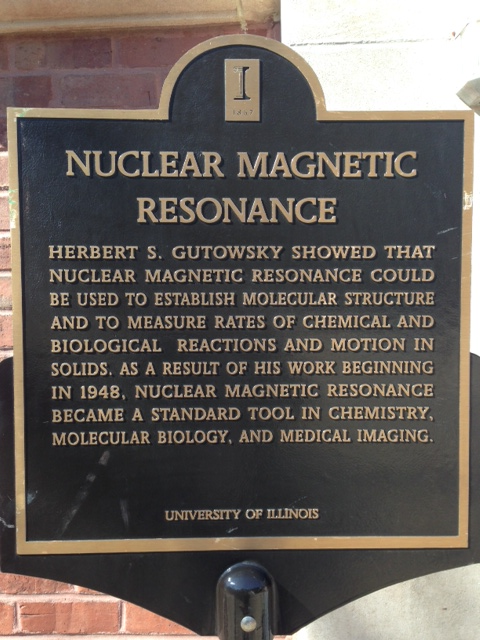 Circular electric current = magnet
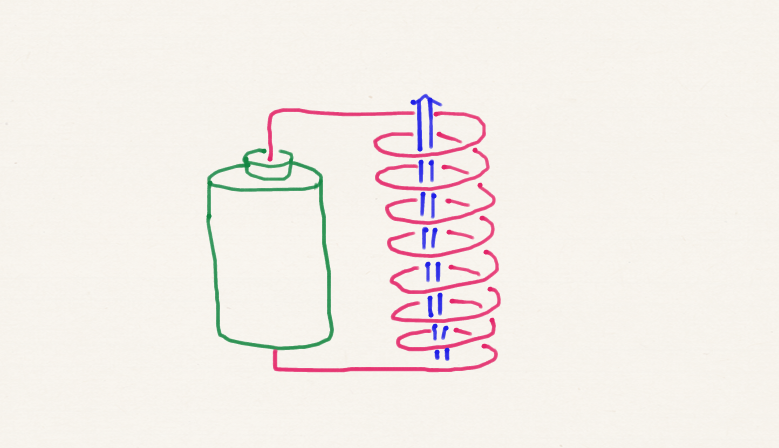 Electrons in p, d, f orbitals
Electron spin
Nuclear spin
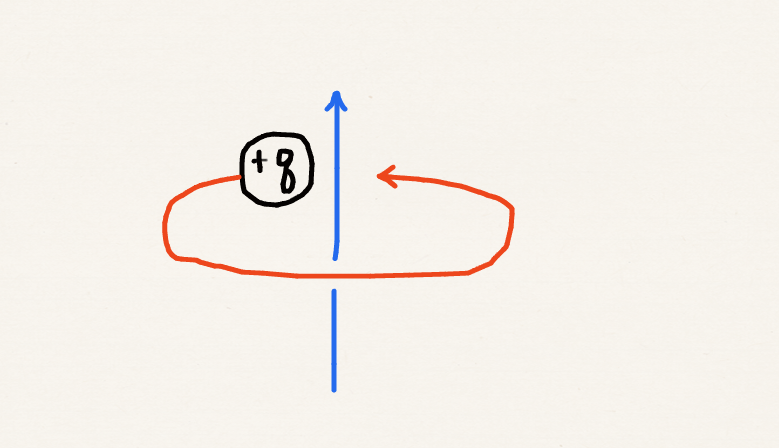 charge
magnetic
moment
angular 
momentum
mass
Magnet-magnetic-field interaction
Classical
high energy
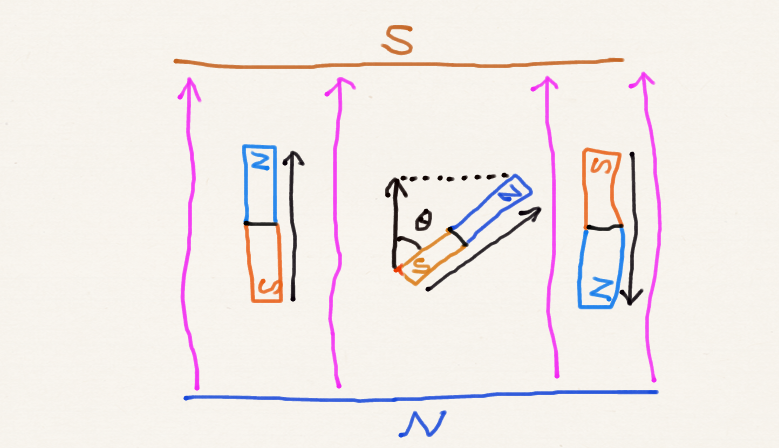 Magnetic moment
Magnetic field
Quantum
low energy
Tesla
C
T (Tesla)
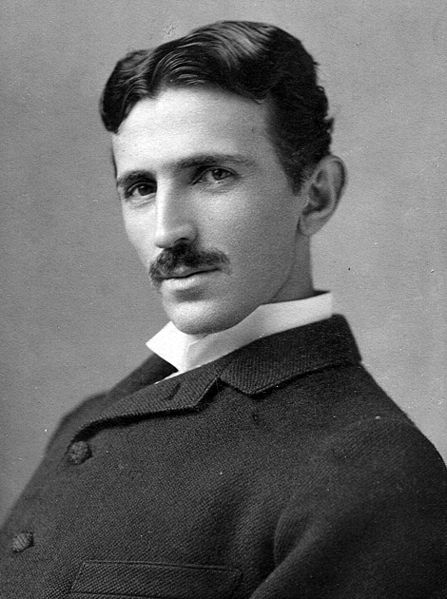 kgm2/s
J
kg
Nikola Tesla
Public domain image from Wikipedia
1 T = 1 V s / m2
Field strength in 500 MHz NMR ($0.5M) = 11.7 T
Field strength in 1 GHz NMR ($20M) = 23.5 T
Strongest continuous magnetic field = 45 T
(National High Magnetic Field Lab at Tallahassee, FL)
Electrons in p, d, f orbitals
First-order perturbation theory
Bohr magneton 
9.724×10−24 J/T
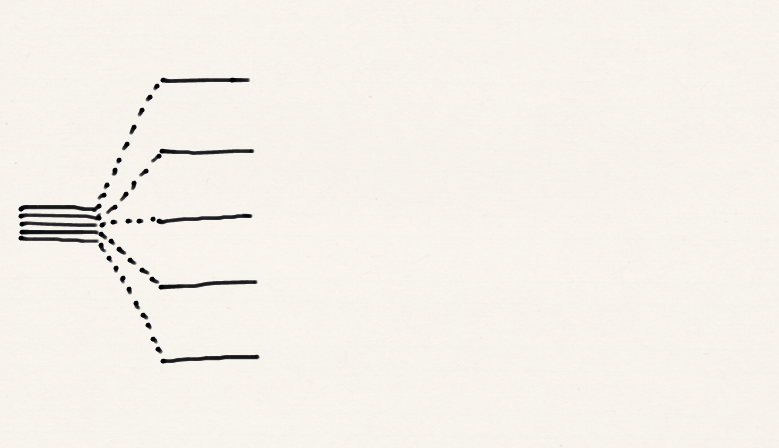 (2 l + 1)-fold degeneracy
(field off)
Zeeman effect (field on)
Electron spin
Quantum electrodynamics
g-value
2.002319…
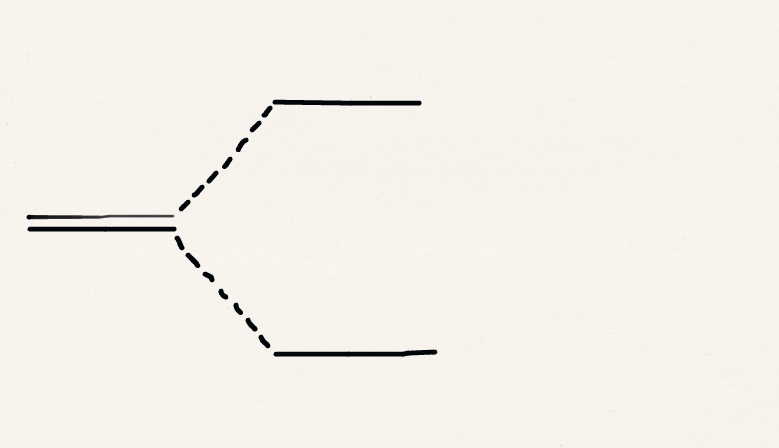 α
2-fold degeneracy
(field off)
β
ESR or EPR (field on)
Nuclear spin
Nuclear magneton 
1800 times smaller
than Bohr magneton
Proton
mass
Negative sign
positive nuclear charge
Nuclear g-factor
proton: 5.586
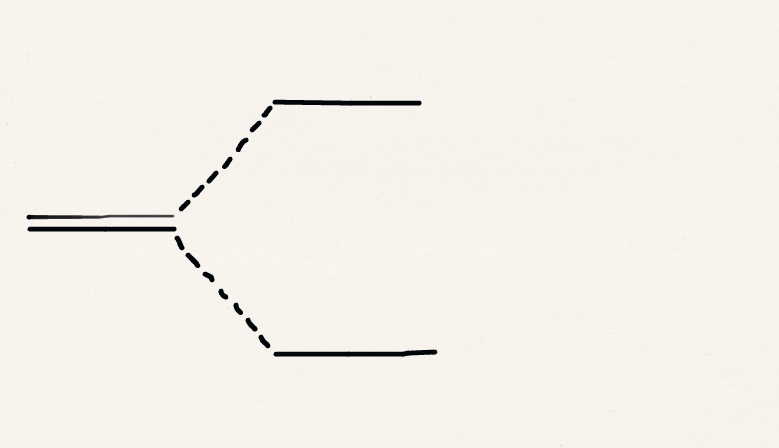 β
2-fold degeneracy
(field off)
α
NMR (field on)
Proton NMR
Sweep coils
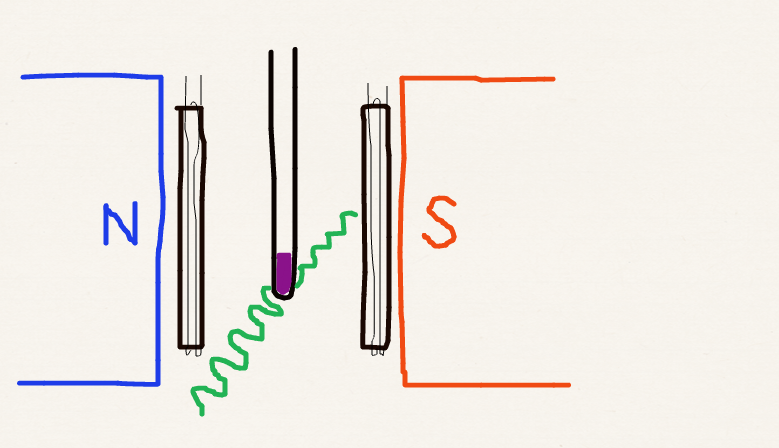 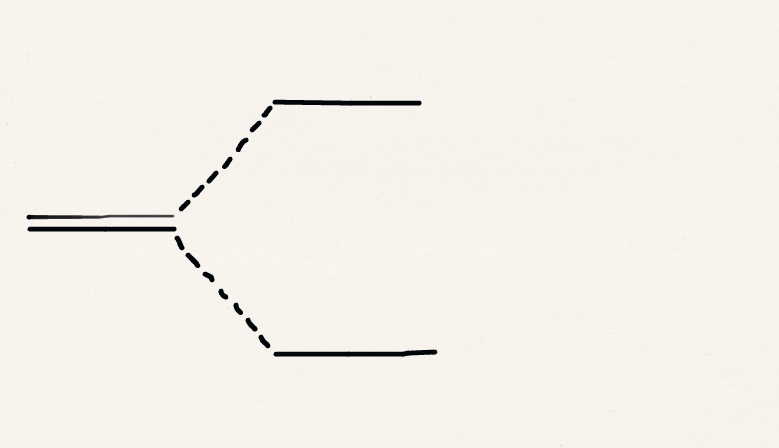 β
α
Radio freq
Sample
Proton NMR spectra
Overall intensity
Groups of peaks
Relative intensities of groups of peaks
Pattern in each group (hyperfine structure)
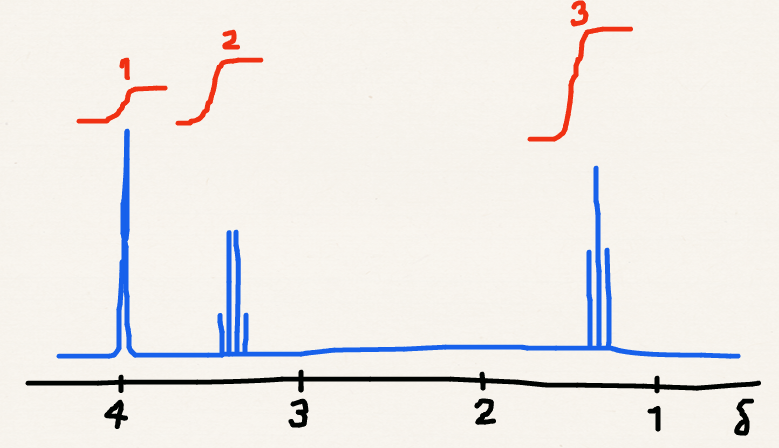 Overall intensity
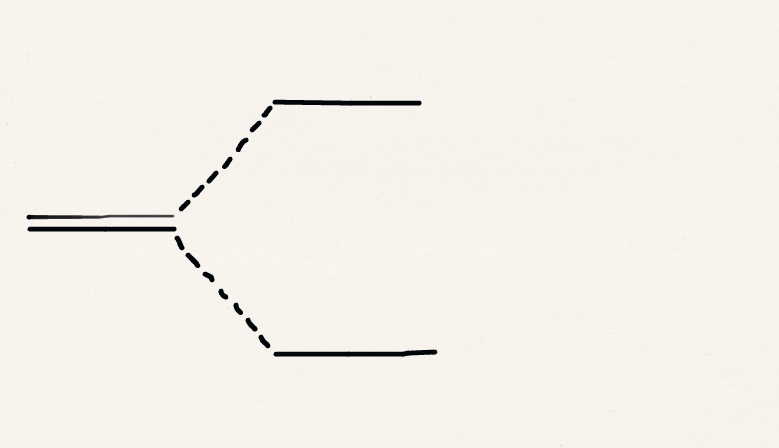 β
excess 
α spins
α
Intensity of a NMR signal 	~ energy of RF radiation absorbed / time
	~ ΔE × number of excess α spins
	~ B2 / T
Stronger magnet + lower temperature
Group of peaks: chemical shifts
Resonance freq.
Resonance freq. of TMS
Si(CH3)4
Chemical shift
“ppm”
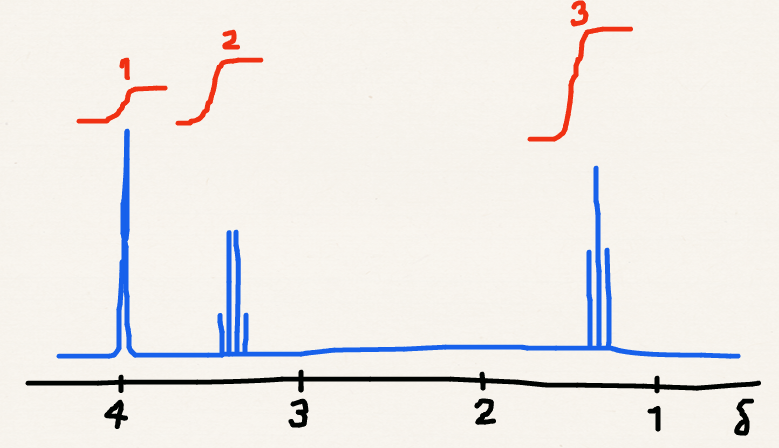 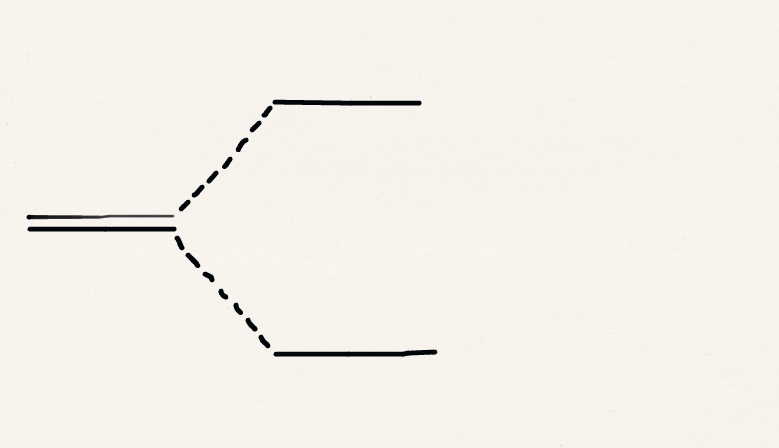 β
α
Group of peaks: chemical shifts
Resonance freq.
Shieldingconstant
Chemical shift
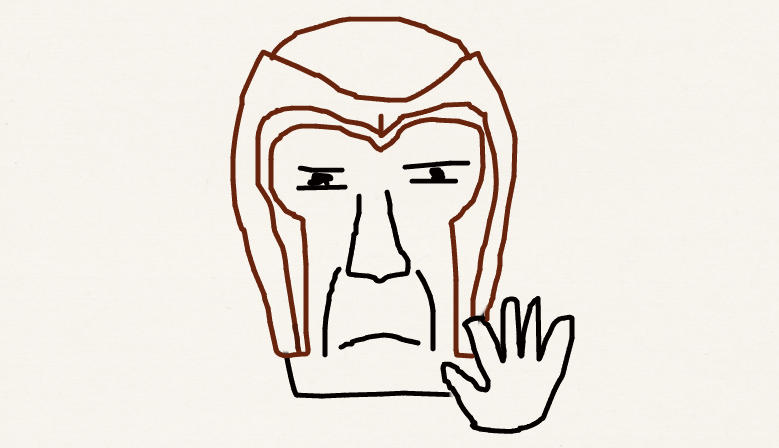 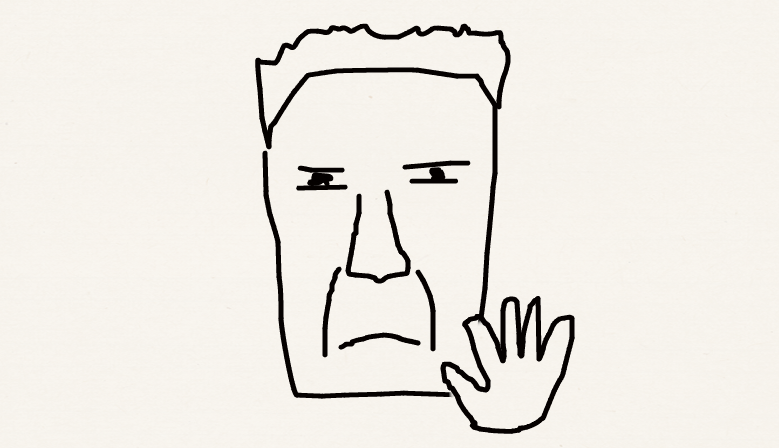 Group of peaks: chemical shifts
Shieldingconstant
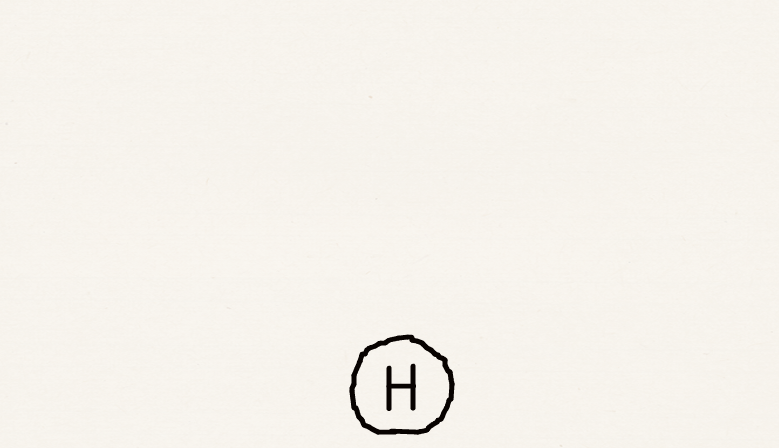 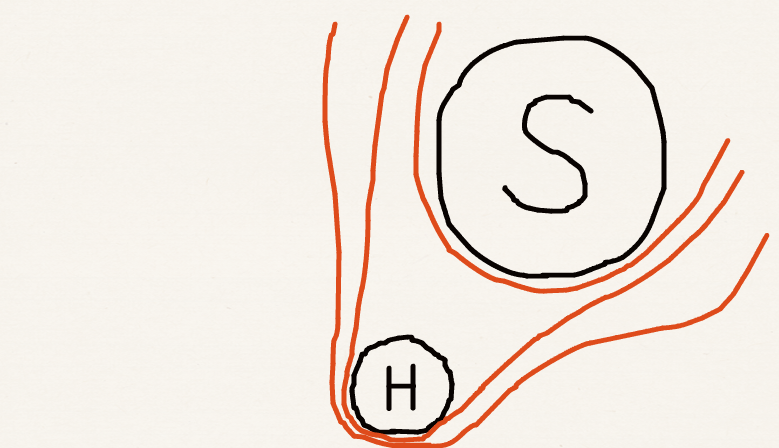 +
Group of peaks: chemical shifts
Shieldingconstant
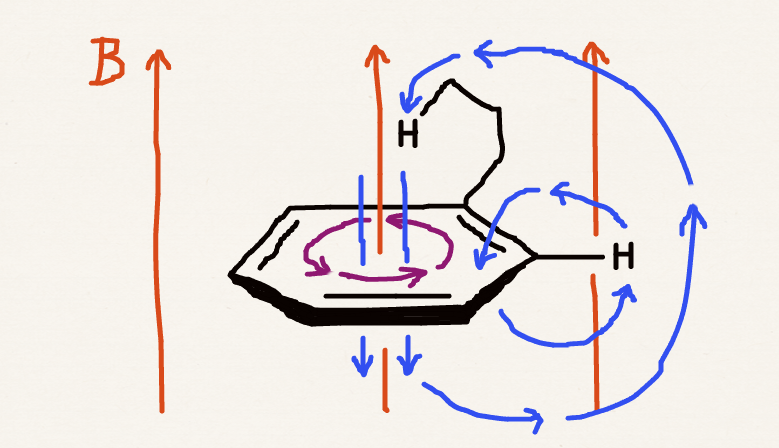 Group of peaks: chemical shifts
RCH3
-CH2-
-CH-
ROH
ArOH
Ar-H
-CHO
-COOH
14         12          10            8            6            4            2            0	 δ
Relative intensities
C2H6O
RCH3
H
H2
H3
-CH2-
OH
CH2
ROH
CH3
4            2           0
              δ
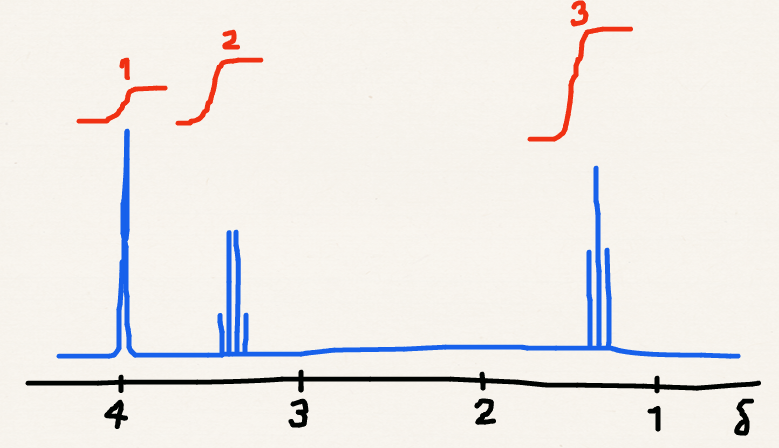 CH3CH2OH
Hyperfine structure
Spin-spin coupling:
H
nearby H
β
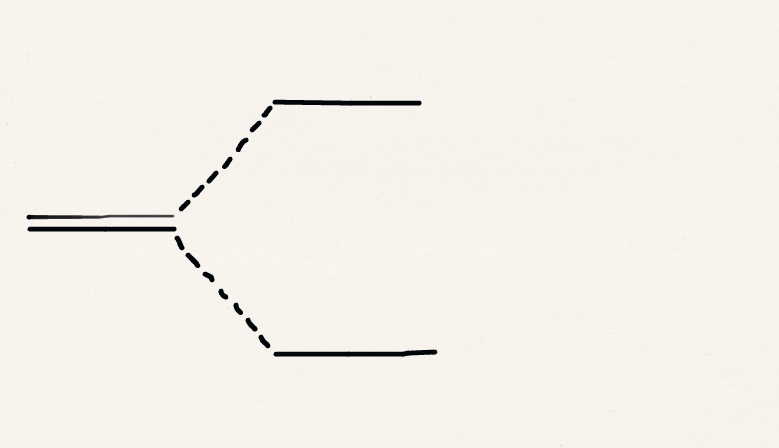 CH3CH2OH
β
α
OH
CH2
CH3
α
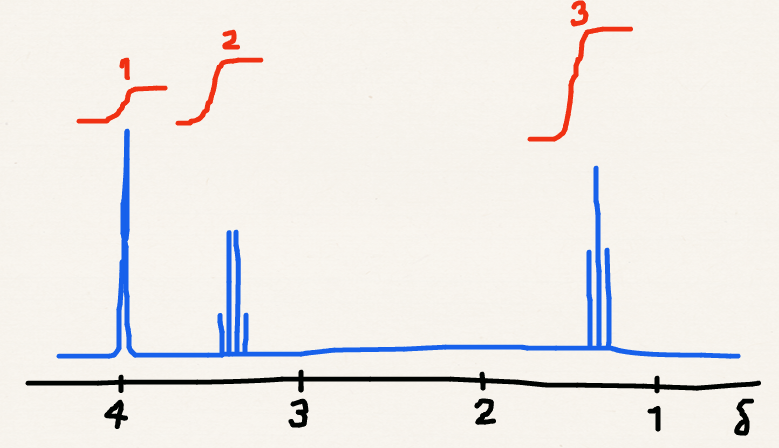 β
α
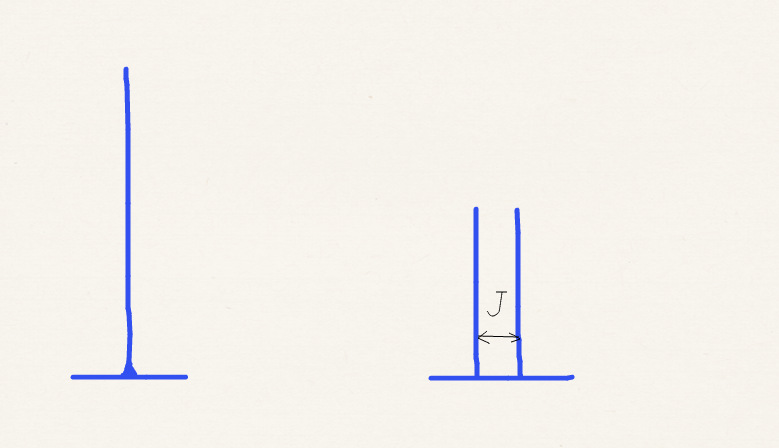 Hyperfine structure
Spin-spin coupling:
H
H2
H
β
β
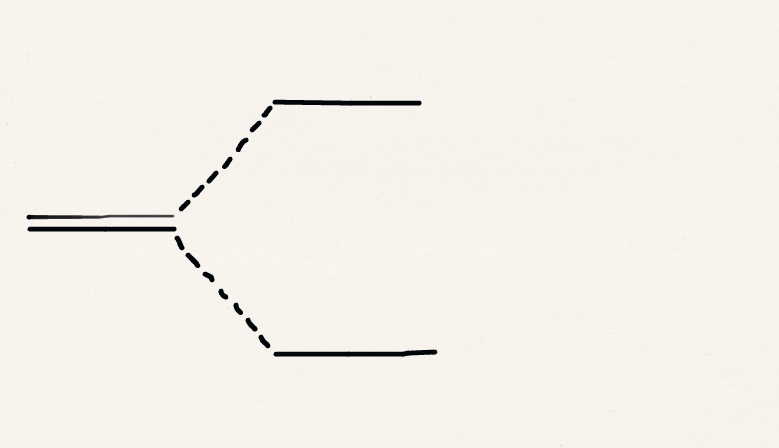 ββ
CH3CH2OH
βα, αβ
αα
α
OH
CH2
CH3
αα
α
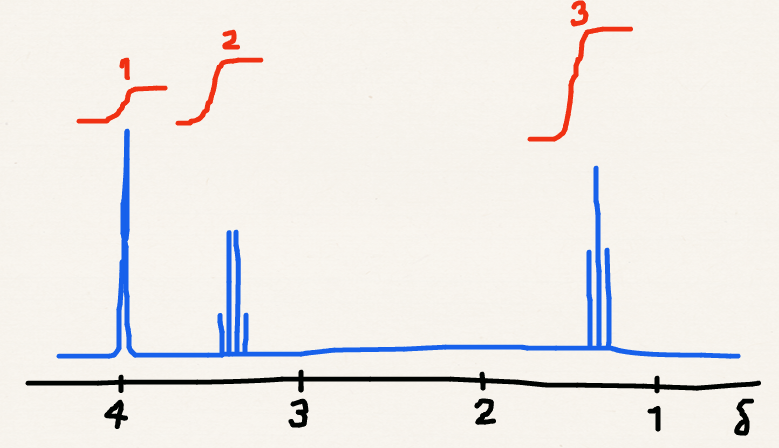 αβ, βα
β
α
ββ
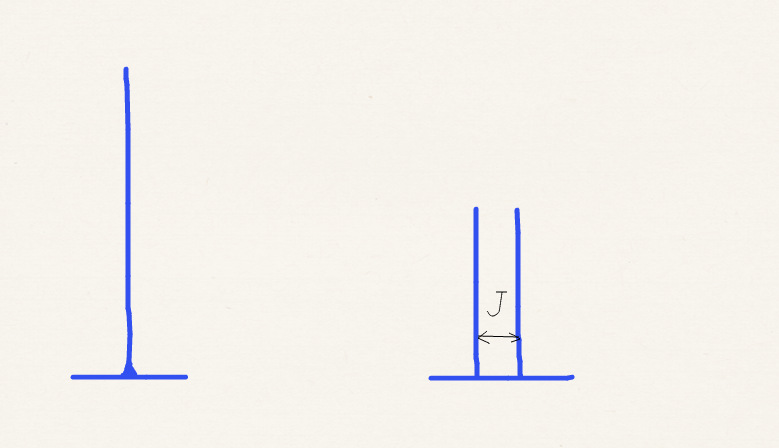 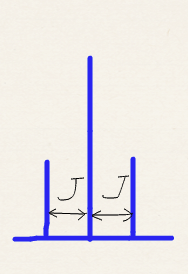 Hyperfine structure
1
Pascal’s triangle
1
1
CH3CH2OH
1
2
1
nearby H
OH
CH2
CH3
1
3
3
1
nearby H2
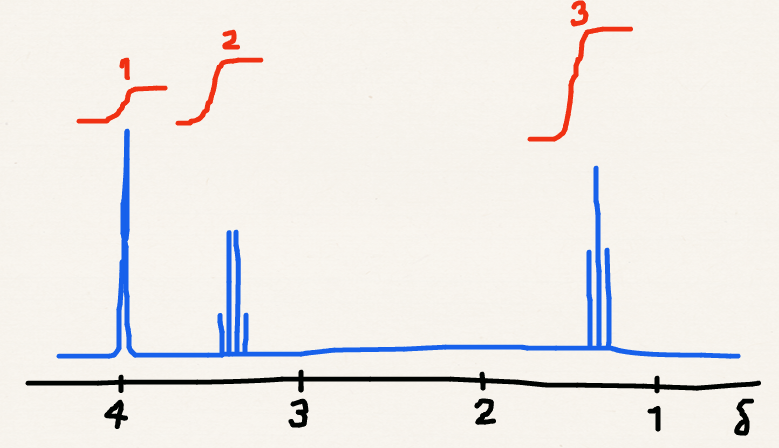 1
4
6
4
1
nearby H3
nearby H4
Hyperfine structure
Q: Why doesn’t the proton in the OH group cause splitting?
A: The proton undergoes a rapid exchange with protons in other ethanol or water molecules; its spin is indeterminate in the time scale of spectroscopic transitions; this causes lifetime broadening of spectral line rather than splitting.
CH3CH2OH
OH
CH2
CH3
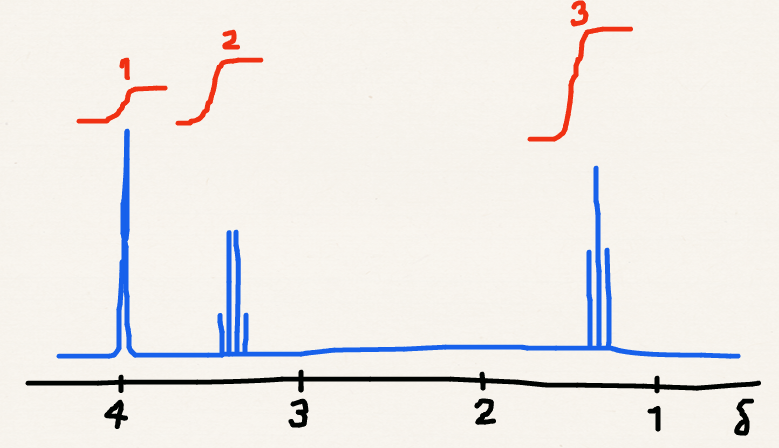 ?
Hyperfine structure
Q: Why is there no spin-spin coupling between the two protons in the CH2 group?
A: There is spin-spin coupling between them; however, its effect on the peaks is null and undetectable; this is because these protons are chemically and magnetically equivalent.
CH3CH2OH
OH
CH2
CH3
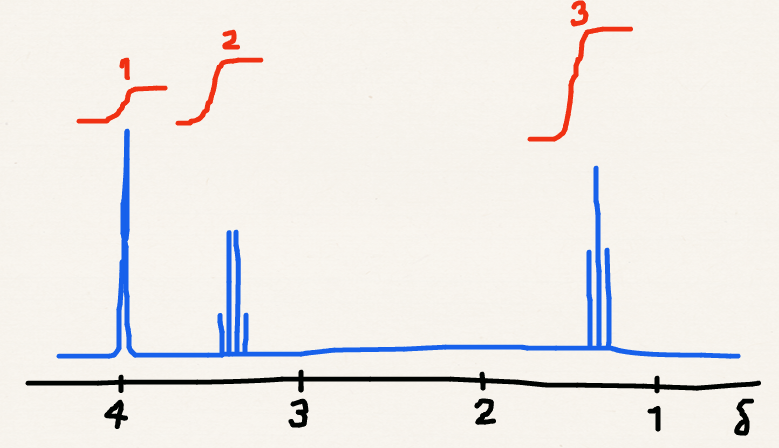 ?
?
Hyperfine structure
Triplet
magnetic
CH3CH2OH
Singlet
non-magnetic
No change in spacing
with spin-spin coupling
no spin-spin coupling
Spin-spin coupling constant
H
H
H
C
H
H
C
C
H
Spin-spin coupling constant
H
H
Fermi
contact
Fermi
contact
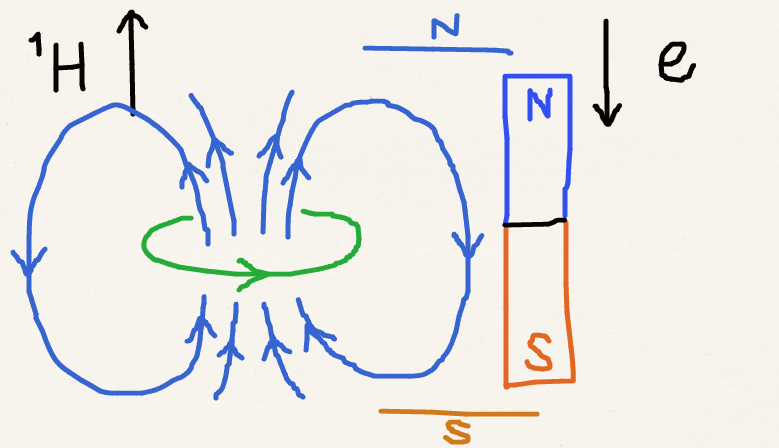 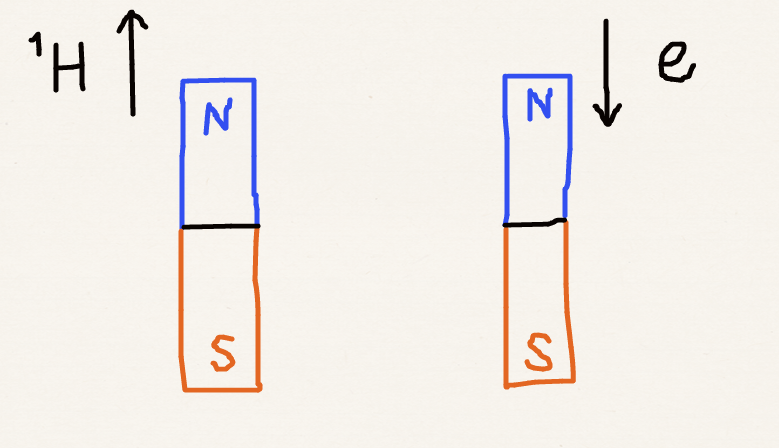 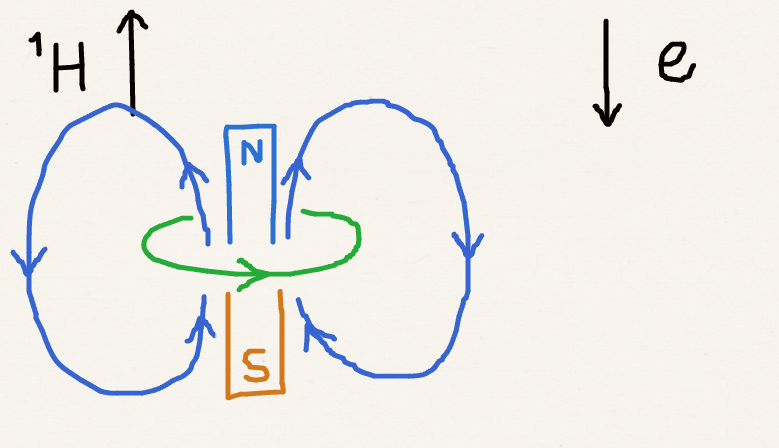 Covalent bond
singlet-coupling
higher energy??
higher energy??
Fermi contact
lower energy!
Spin-spin coupling constant
H
C
H
Fermi
contact
Fermi
contact
Hund
Covalent
bond
singlet
coupling
Covalent
bond
singlet
coupling
Spin-spin coupling constant
H
C
C
H
H
C
H
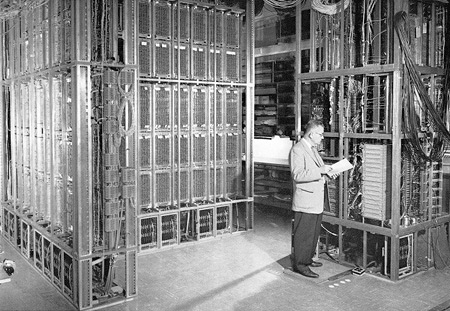 Karplus equation
Martin Karplus
Department of Chemistry
University of Illinois
Image (c) University of Illinois
ILLIAC
Magnetic resonance imaging: MRI
Magnetic field gradient
Resonance frequency 
~ location (x)
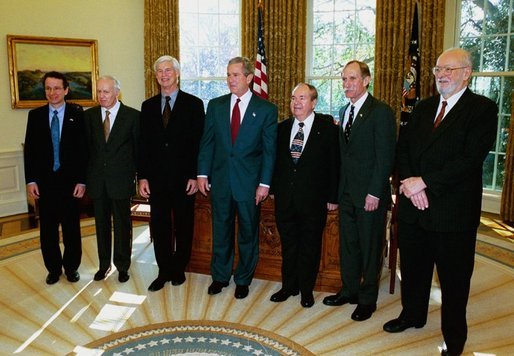 x
Intensity 
~ number of protons (in water) at x
Public domain image from Wikipedia
Paul Lauterbur (far right)
Department of Chemistry
University of Illinois
Summary
We have studied the foundation of magnetic interactions and magnetic spectroscopy.
We have learned the theory of proton NMR as an essential tool for chemical structural analysis.
The origins of chemical shifts, hyperfine structures, and spin-spin coupling constants are discussed as well as their relation to molecular structures.